Le  MondeVendredi 11 février 2011
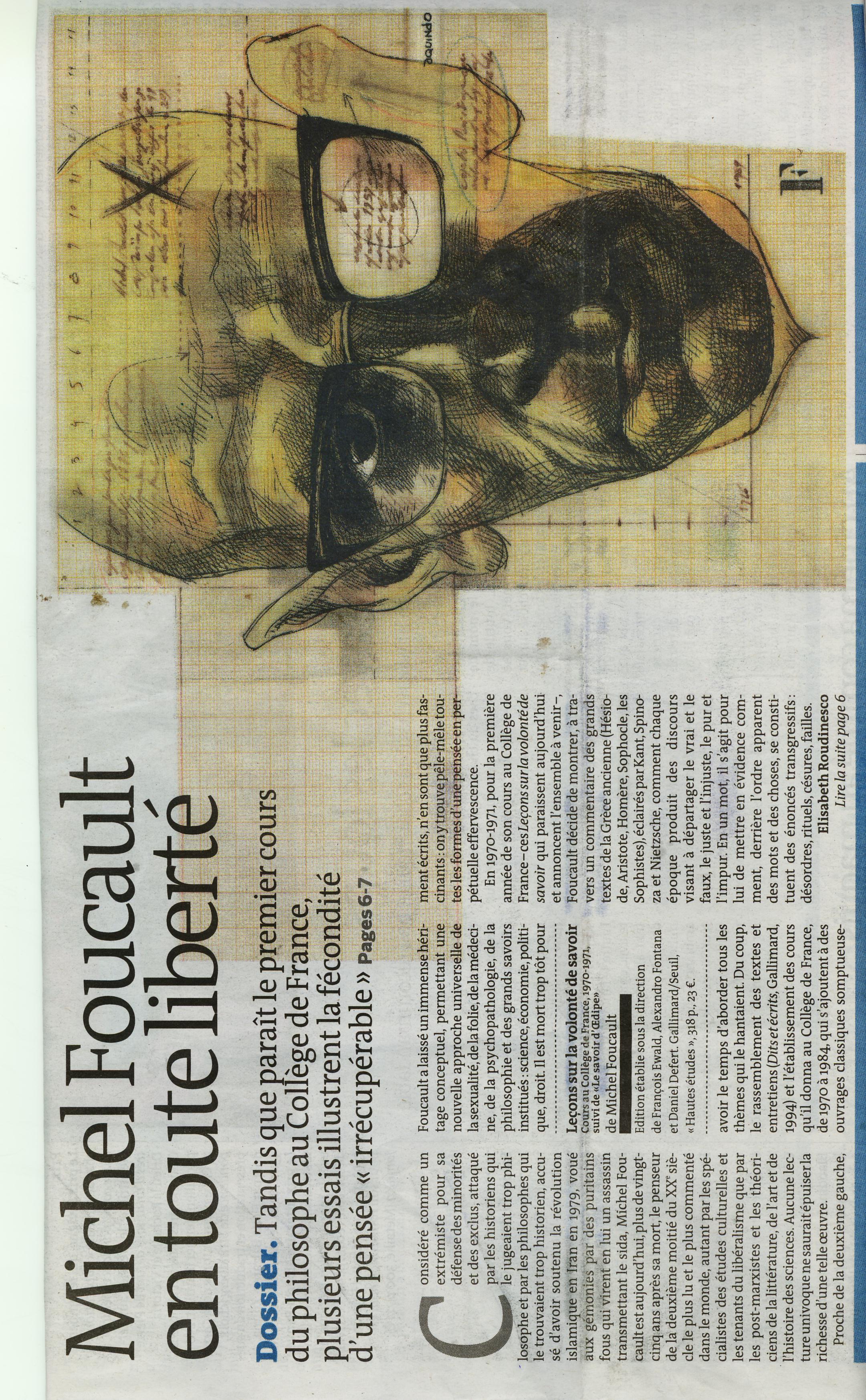